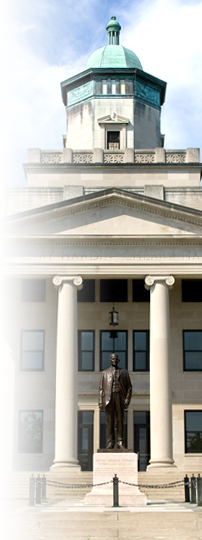 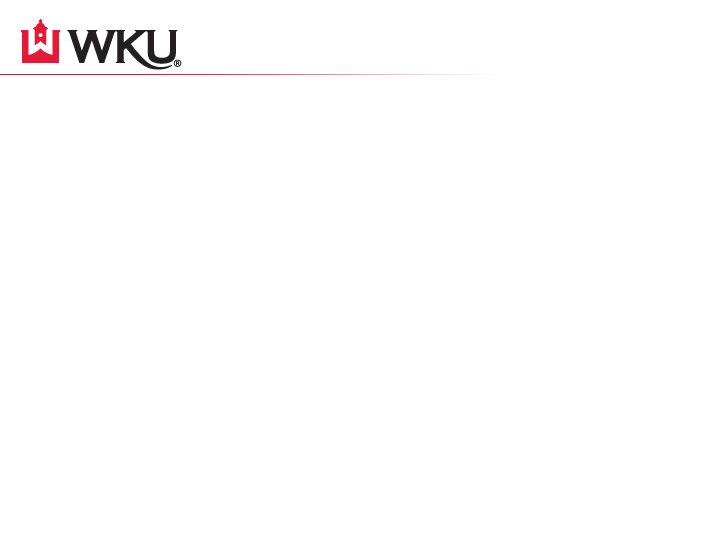 How to Plan Your Event
Office of Campus and Community Events
Rachel M. Goodman, M.S.
Assistant Director of Campus and Community Events
270-745-2497
Van Meter Auditorium, Room 102
Rachel.goodman@wku.edu
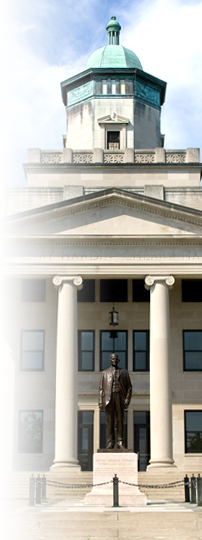 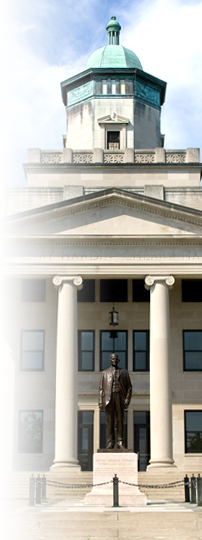 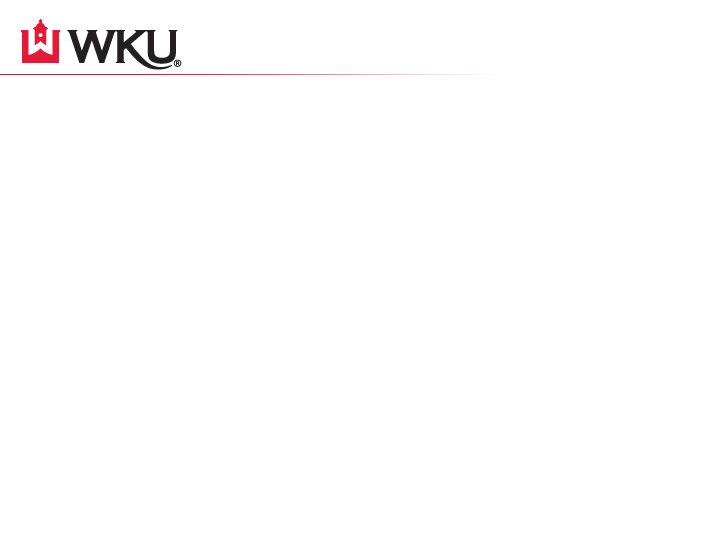 What does our office do?
On and off campus events
Plan and assist with events such as luncheons, dinners, weddings, conferences, and camps
Assist in connecting YOU with on campus groups that can help in your event
Tables/chairs
We help you Make it Happen
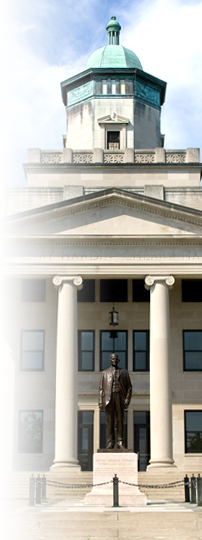 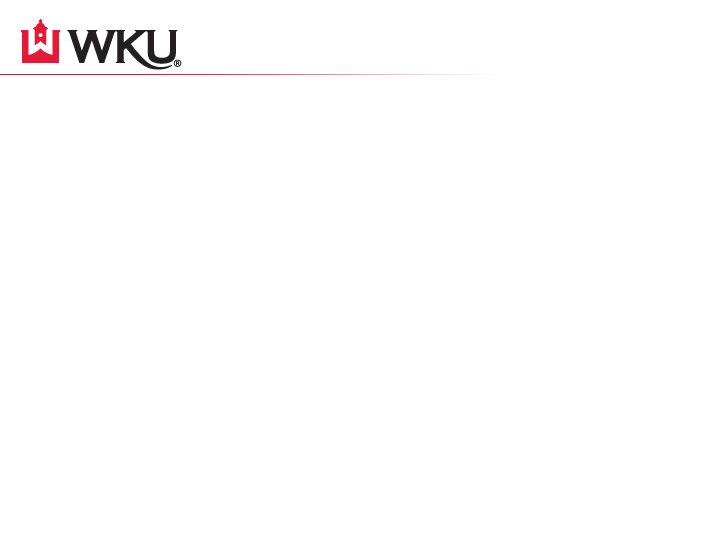 Where do I start?
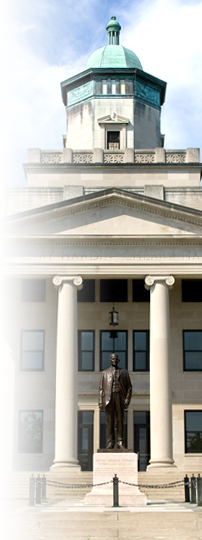 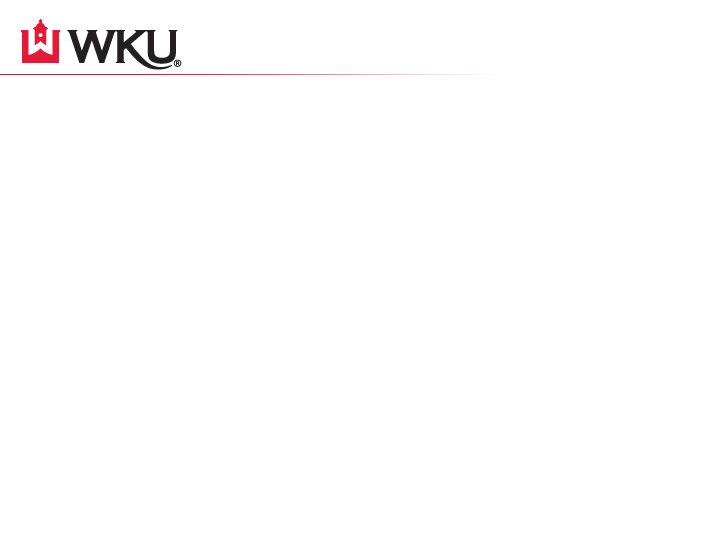 1. Timeframe

LARGE EVENTS/STATEWIDE CONFERENCE: Try to book at least a year in advance

SMALLER EVENTS: At least  90 days in   advance.

*** Most important thing to remember is NOT to Commit any dates before checking to make sure those dates are available.***
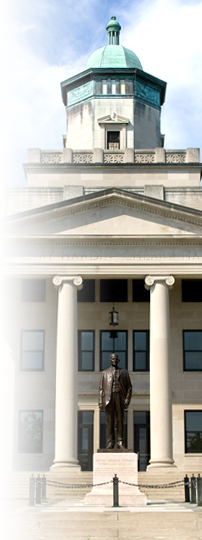 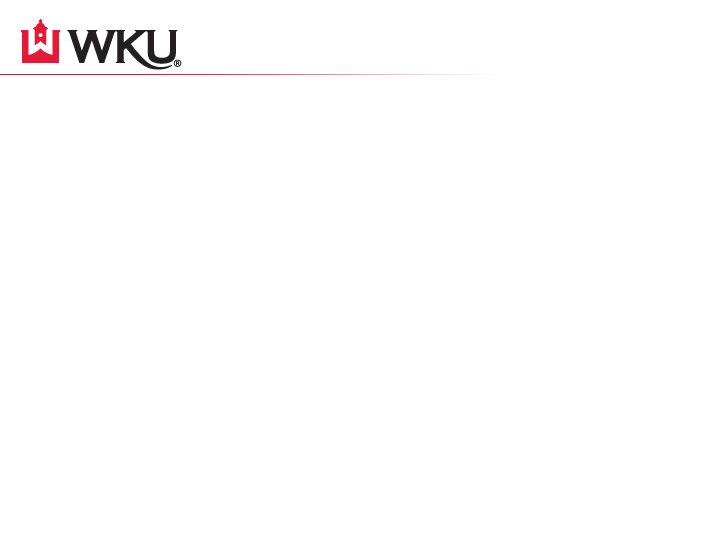 Planning your On Campus Event
CHECK your date: www.wku.edu/events


Call our Office: 270-745-2497

PLACE your event on the Master Calendar
by emailing special.events@wku.edu
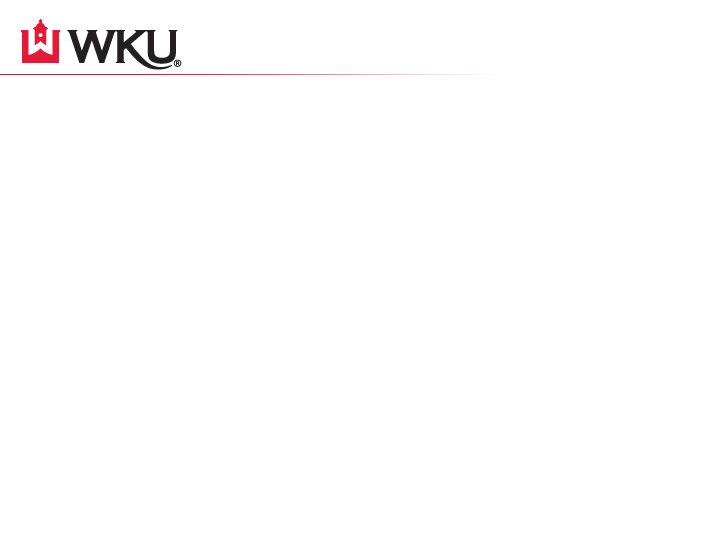 BUILDING: 			CONTACT:	 

Chapel				270-745-2497	
Cupola Room			270-745-5242
Diddle				270-745-5530
DUC				270-745-5793	
Executive Dining Room		270-745-5309
Garrett Conference Center		270-745-2497
Gary Ransdell Hall Auditorium	270-745-4662
Grise Hall Auditorium		270-745-4309
Faculty House			270-745-2497
Hall of Champions			270-745-5530
Kentucky Building			270-745-2497
MMTH Atrium			270-745-4143
MMTH Auditorium			270-745-5523
Preston				270-745-5217
Van Meter Auditorium		270-745-2497
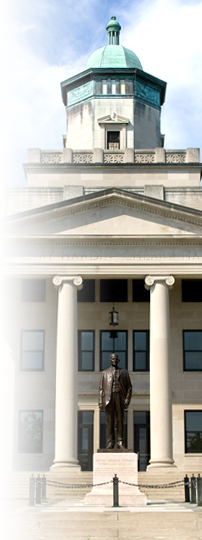 2. Location:
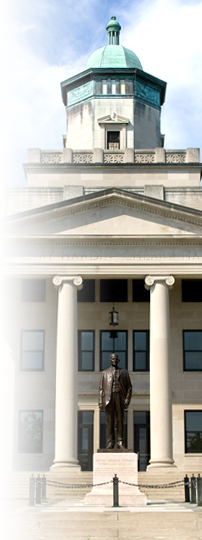 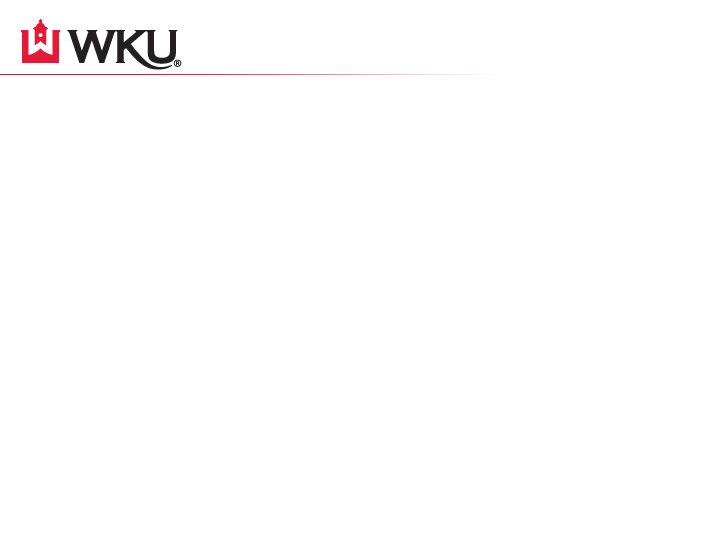 3. Guest Accommodations
THINK LIKE  A GUEST
-Parking, Disability Accessibility, Rain Plans, Food allergies

THINK about what kind of SPACE or ROOMS that your event will need…
-Do you need breakout rooms?
-Do you need a room for food?

THINK about what kind of room do you need?
-Classroom Style, roundtable discussion, or multi-functional?
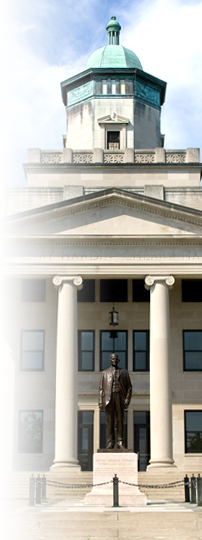 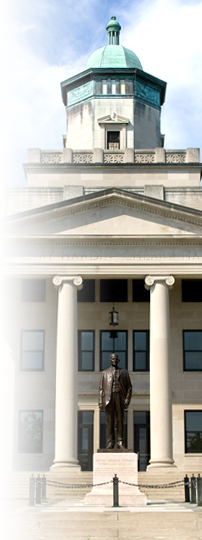 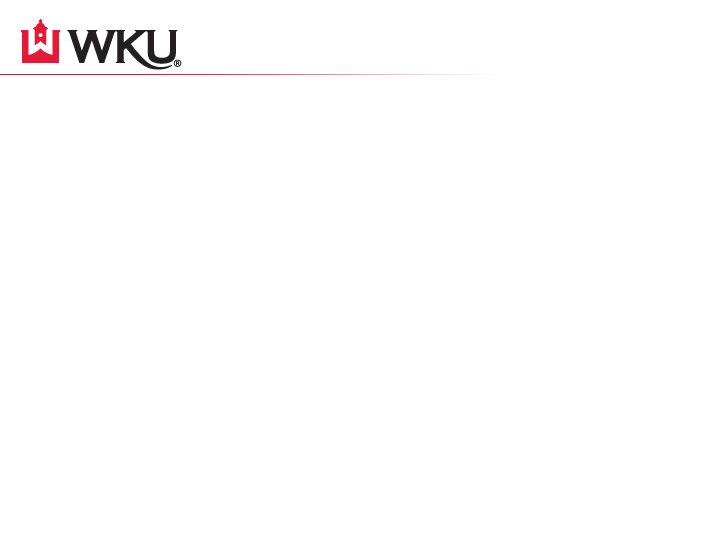 Timeframe, Location, 
Guest Accommodations….

Now what?
Timeframe, Location, Guest Accomodations….Now what?
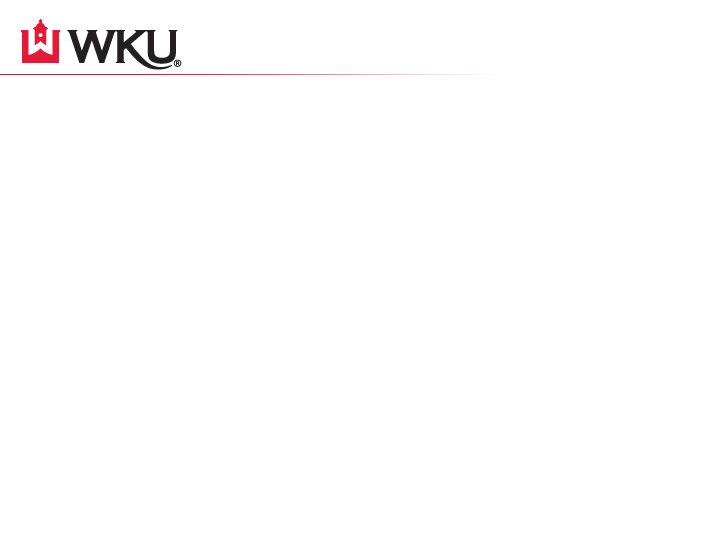 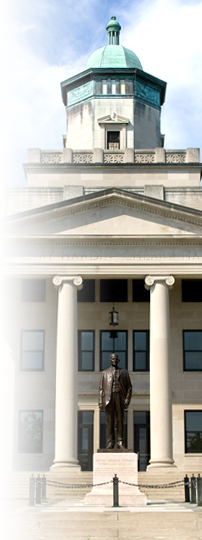 4. Build your Event

-Type of Event/Mood you want to Create for your guests
-Style of set up(s)- Round tables, Banquet tables, Ushape
Number of guests
Number of meals
Number of total venues needed (breakout rooms)
Downtime for guests
On campus tours
Transportation
Rain-site
Computer labs
Auditoriums
Parking, parking, parking
Audio/visual equipment
- Feeling that Resonates with your guests when they leave
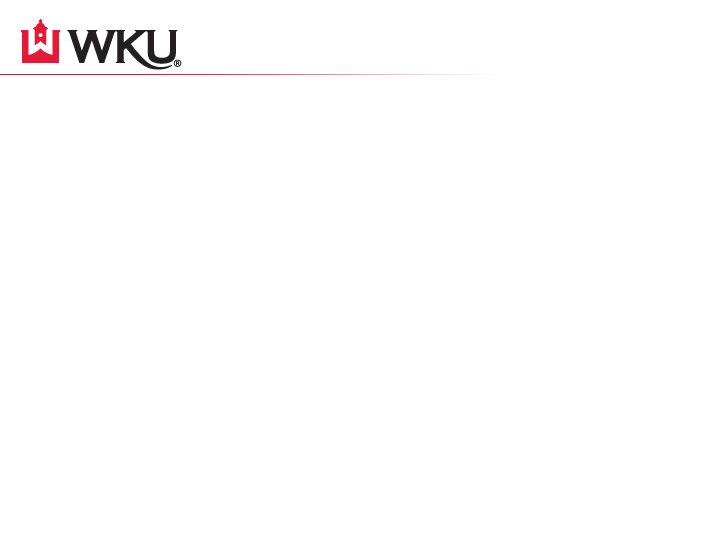 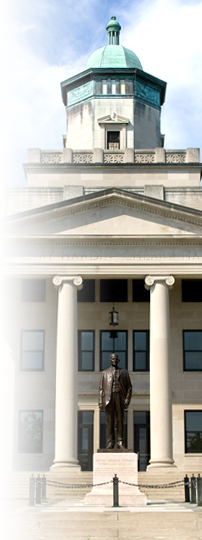 Contacts to “Make it Happen” 
Campus Events: 270-745-2497

Academic Technology: 270-745-3754

WKU Restaurant &Catering: 270-745-5242

Center Plate Catering (Diddle/Smith only): 
270-745-8984

Parking and Transportation: 270-745-2369
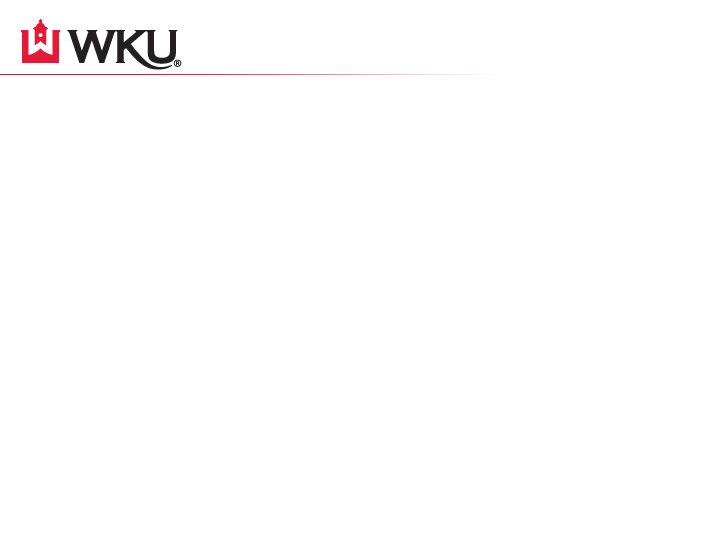 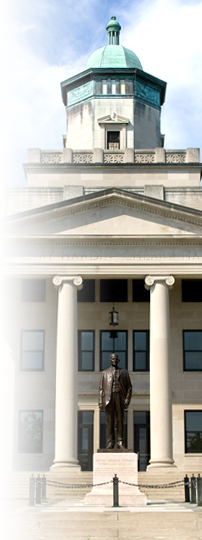 Extras
Presidential Appearance?
www.wku.edu/presform.html
Spirit Master Assistance?
www.wku.edu/spiritmasters

Photographer needed?
Campus Photographer, Clinton Lewis http://www.wku.edu/photoservices/photoservicesrequest.php
 Press Release, Broadcast Services?
Media Relations: Bob Skipper, Tommy Newton and Amy DeCesare http://www.wku.edu/mediarelations/
contact.php
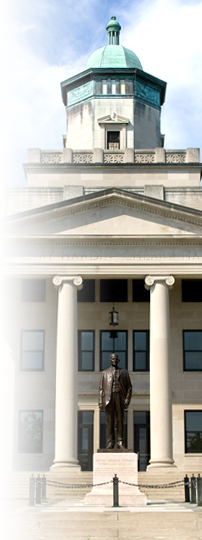 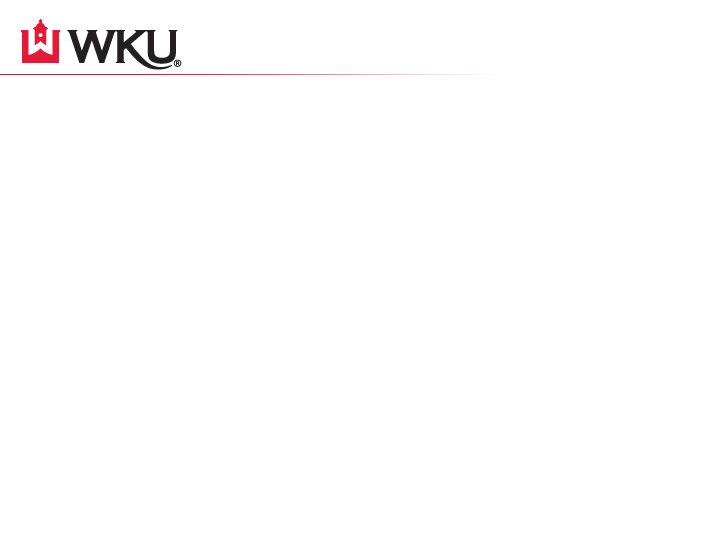 Wrap up and Questions
Timeframe

Location

Guest Accommodations

Building your Event